MIT 6.875
Foundations of Cryptography
Lecture 19
Secure 2PC from OT
Theorem [Goldreich-Micali-Wigderson’87]: Assuming OT exists, there is a protocol that solves any two-party computation problem against semi-honest adversaries.
Two-Party Impossibility
Theorem (folklore): There is no perfectly / statistically secure two-party protocol for computing the AND function.
Impossibility of 2-Party Secure MPC
(due to Rotem Oshman)
Impossibility of 2-Party Secure MPC
Impossibility of 2-Party Secure MPC
The protocol is incorrect!
Extend to statistical security?
Exercise.
Where to Go From Here?
Option 1: reduce the number of corrupt parties
Option 2: introduce cryptographic assumptions
Secure 2PC from OT
Theorem [Goldreich-Micali-Wigderson’87]: Assuming OT exists, there is a protocol that solves any two-party computation problem against semi-honest adversaries.
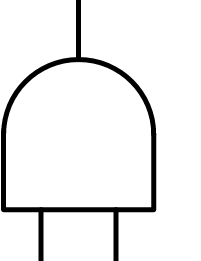 X
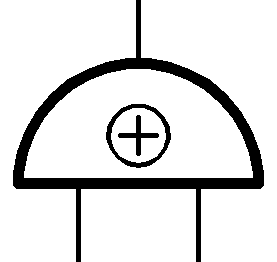 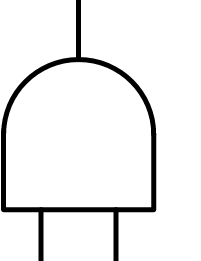 +
X
How to Compute Arbitrary Functions
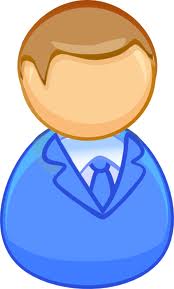 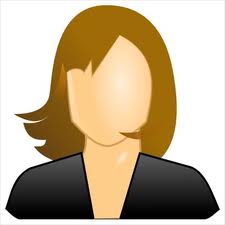 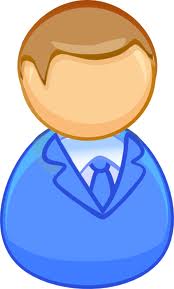 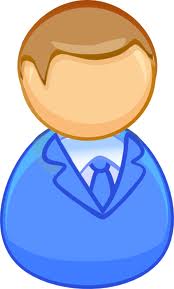 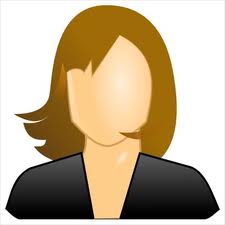 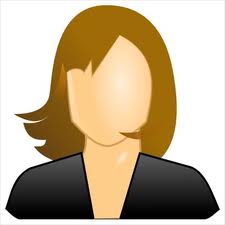 Want: If you can compute XOR and AND in the appropriate sense, you can compute everything.
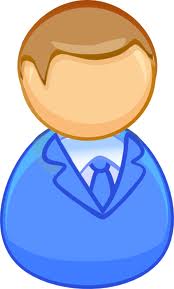 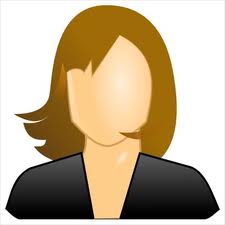 Run an OT protocol
Bob gets
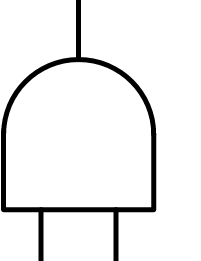 X
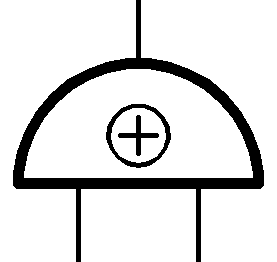 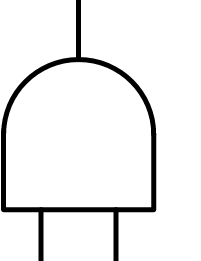 +
X
How to Compute Arbitrary Functions
Secret-sharing Invariant: For each wire of the circuit, Alice and Bob each have a bit whose XOR is the value at the wire.
XOR gate: Locally XOR the shares
AND gate??
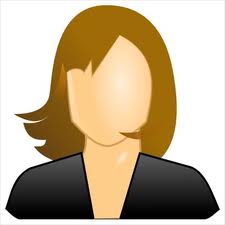 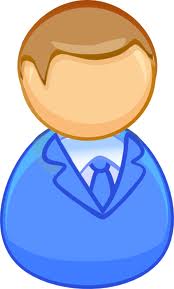 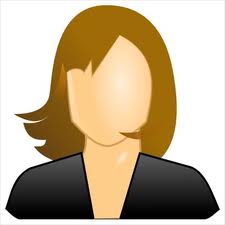 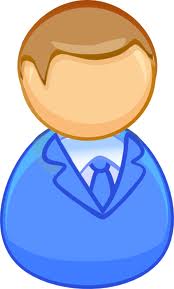 Base Case: Input wires
Recap: XOR gate
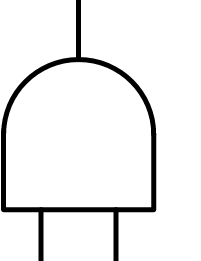 +
AND gate
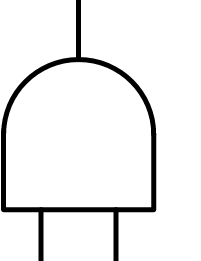 X
AND gate
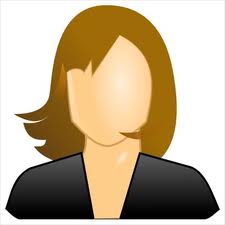 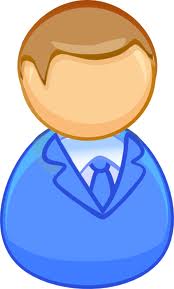 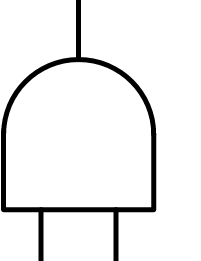 ss-AND
ss-AND
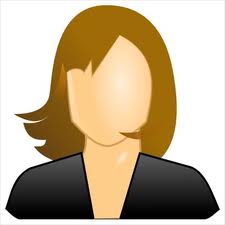 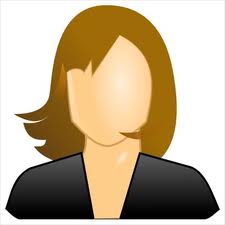 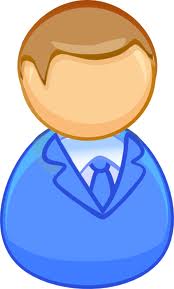 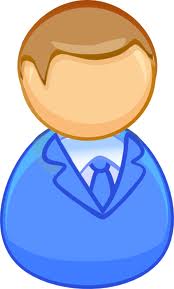 X
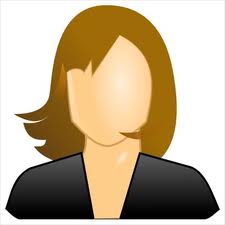 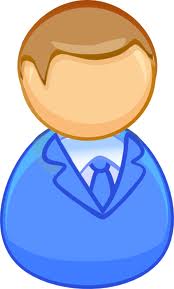 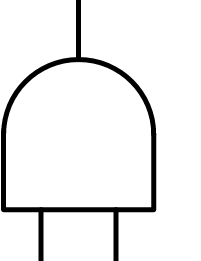 X
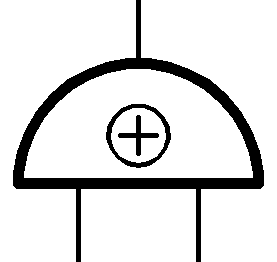 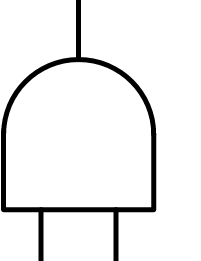 +
X
How to Compute Arbitrary Functions
Secret-sharing Invariant: For each wire of the circuit, Alice and Bob each have a bit whose XOR is the value at the wire.
Finally, Alice and Bob exchange the shares at the output wire, and XOR the shares together to obtain the output.
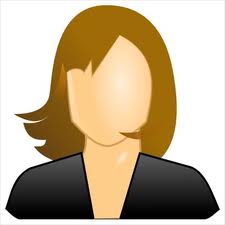 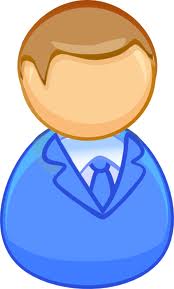 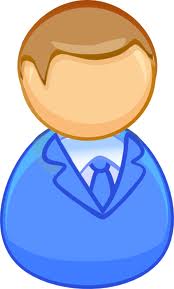 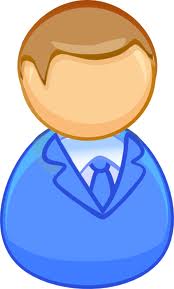 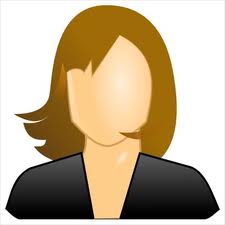 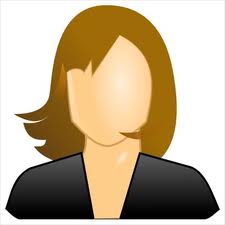 Security by Composition
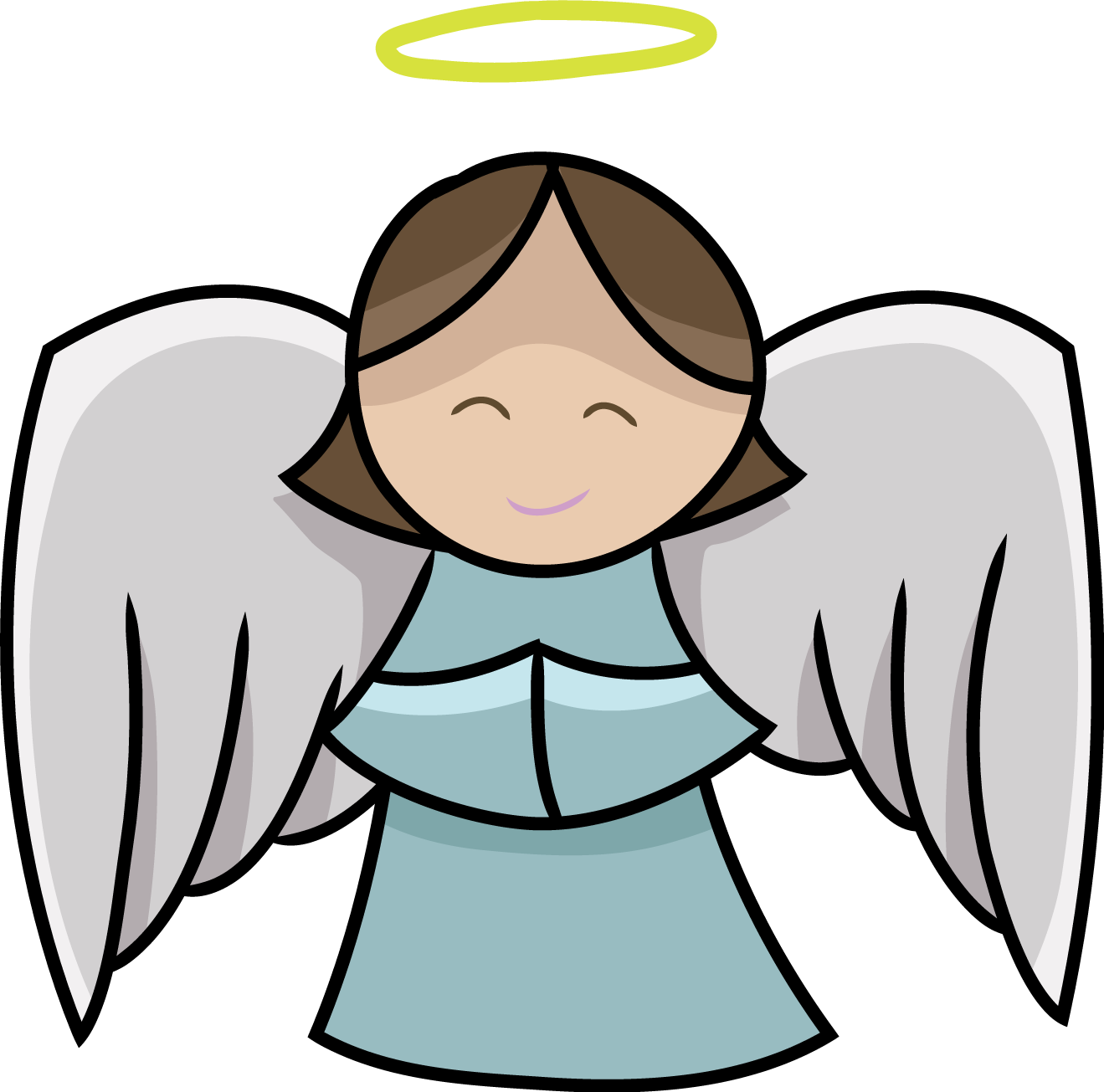 +
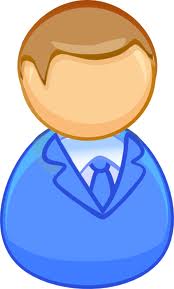 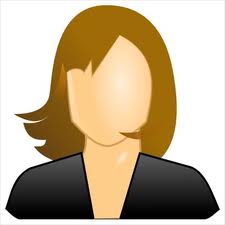 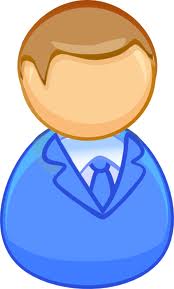 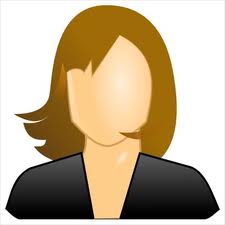 Security: Intuition (ss-AND hybrid model)
Imagine that the parties have access to an ss-AND angel.
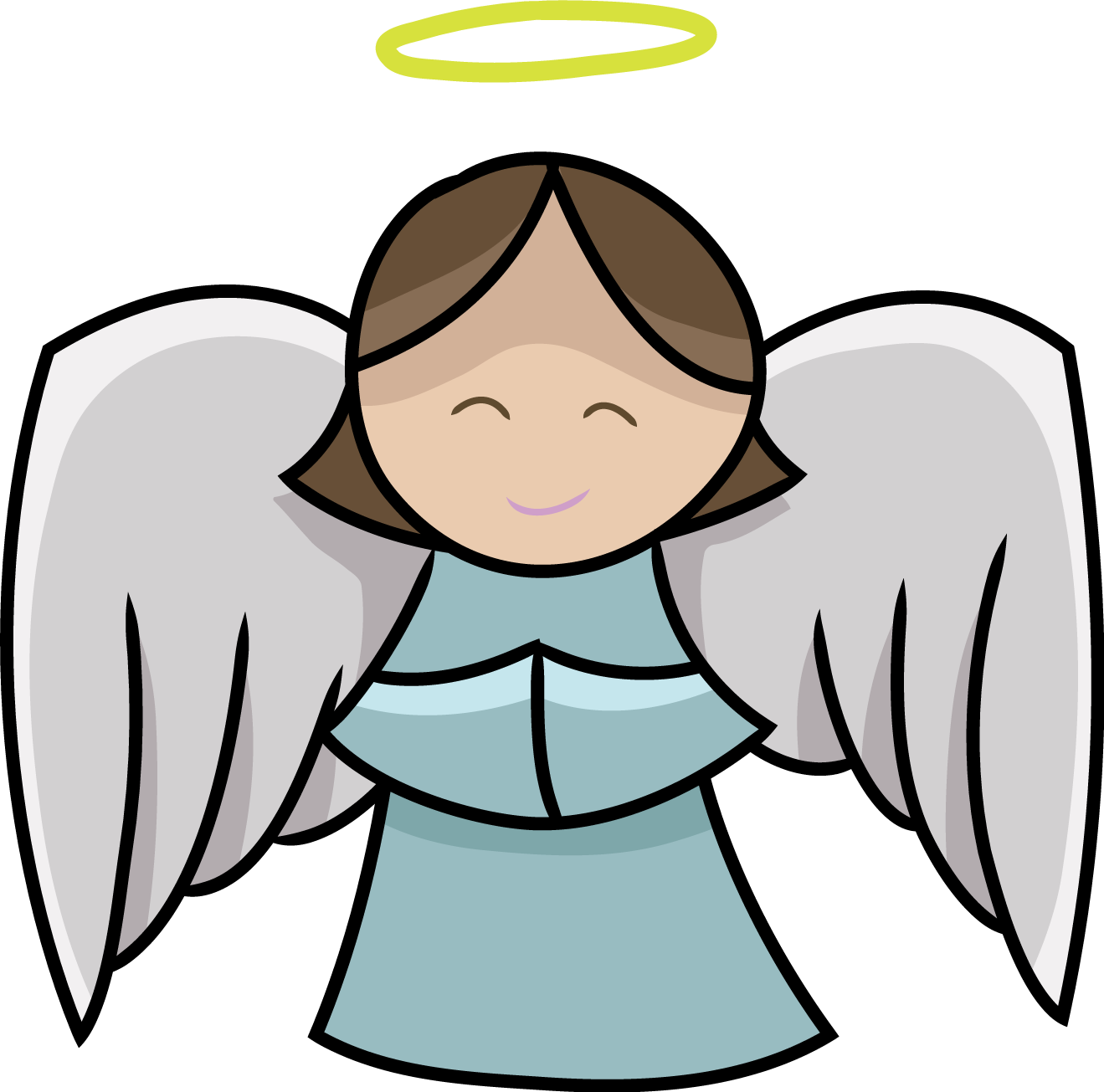 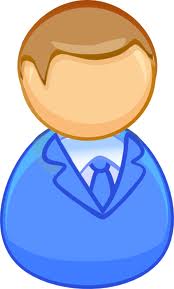 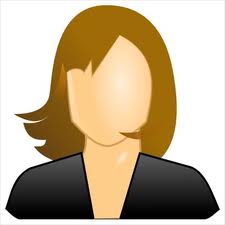 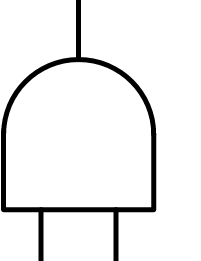 X
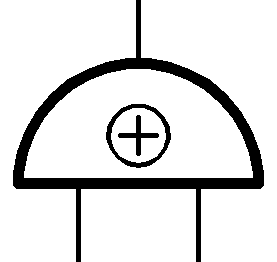 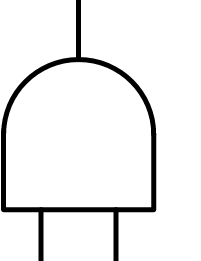 +
X
Security: Intuition (ss-AND hybrid model)
Imagine that the parties have access to an ss-AND angel.
Simulator for Alice’s view:
XOR gate: simulate given Alice’s input shares
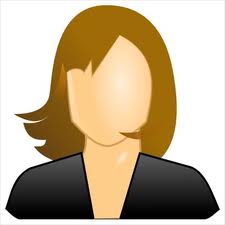 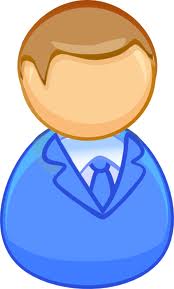 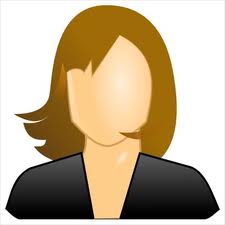 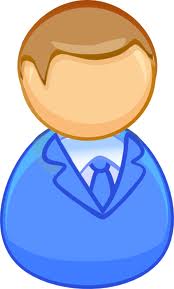 Input wires: can be simulated given Alice’s input
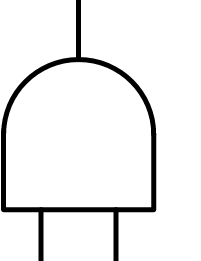 X
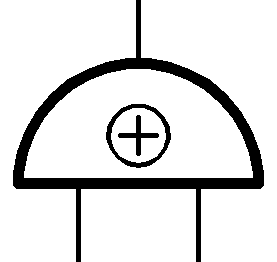 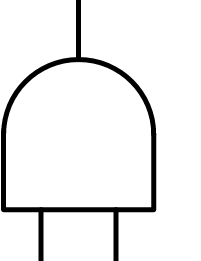 +
X
Security: Intuition (ss-AND hybrid model)
Simulator for Alice’s view:
AND gate: simulate given Alice’s input shares & outputs from the ss-AND angel.
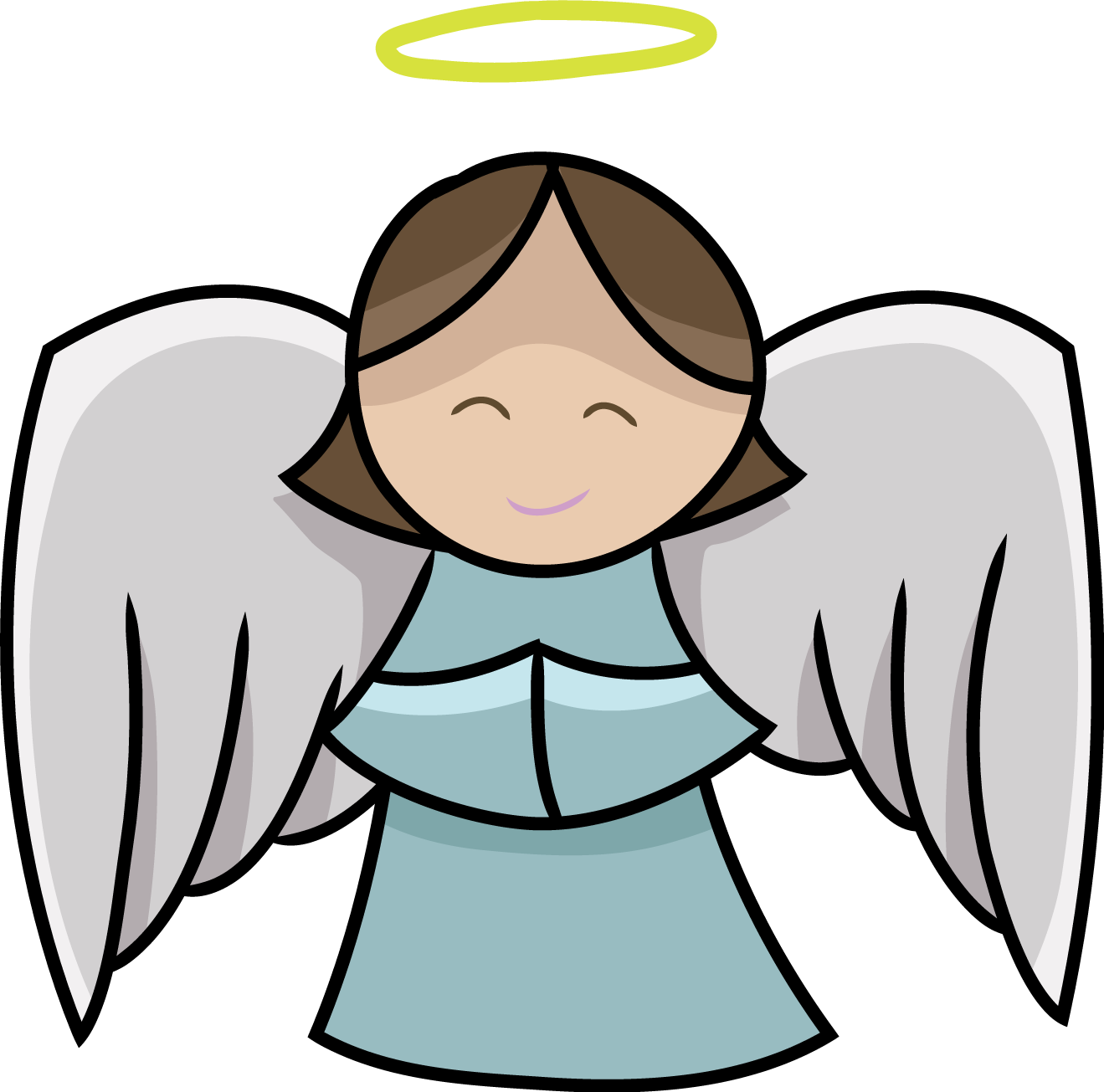 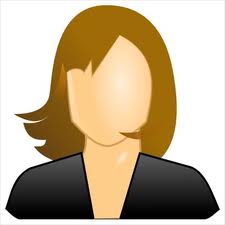 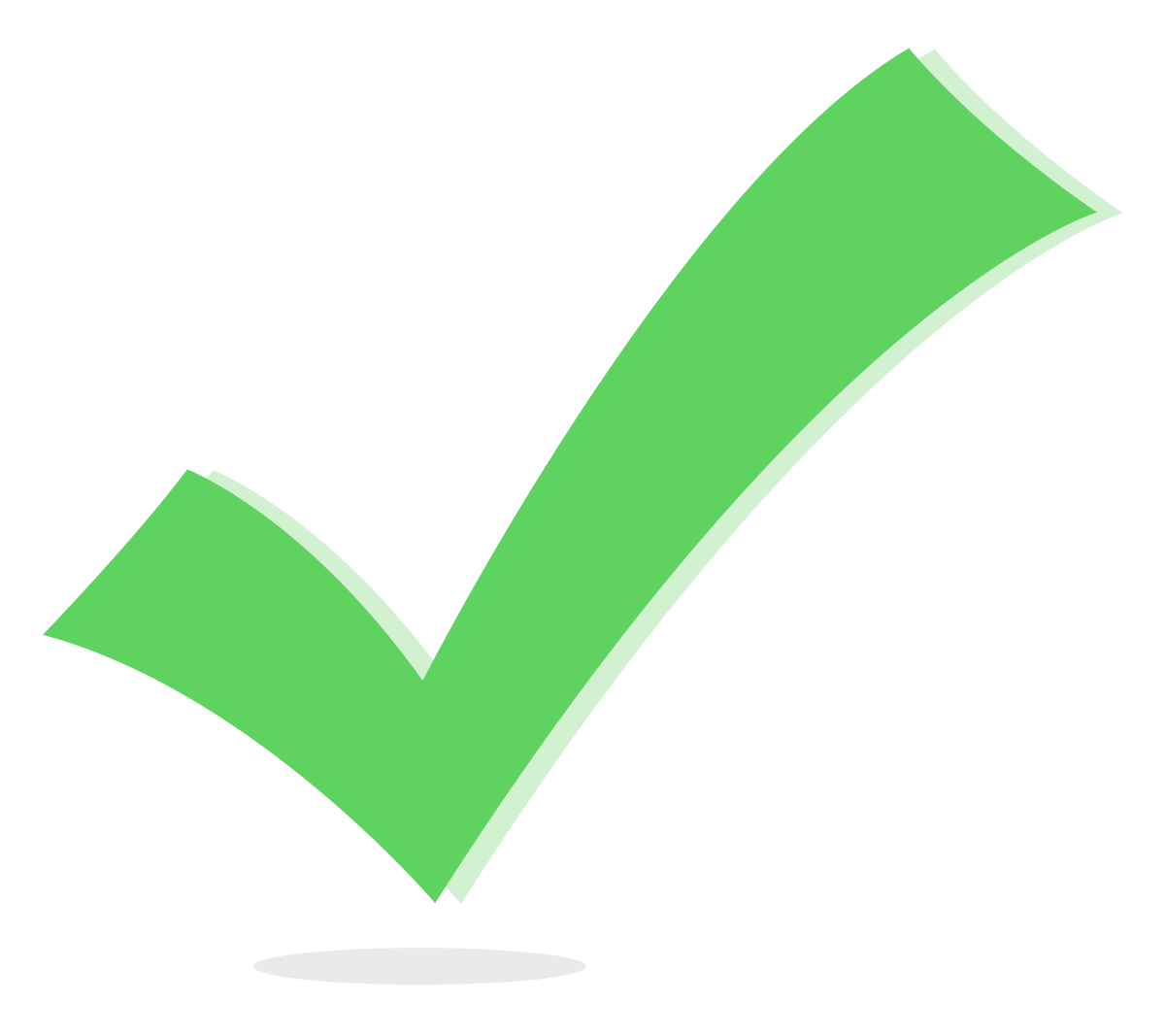 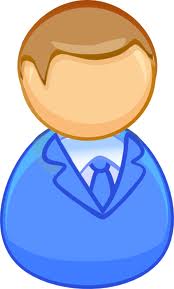 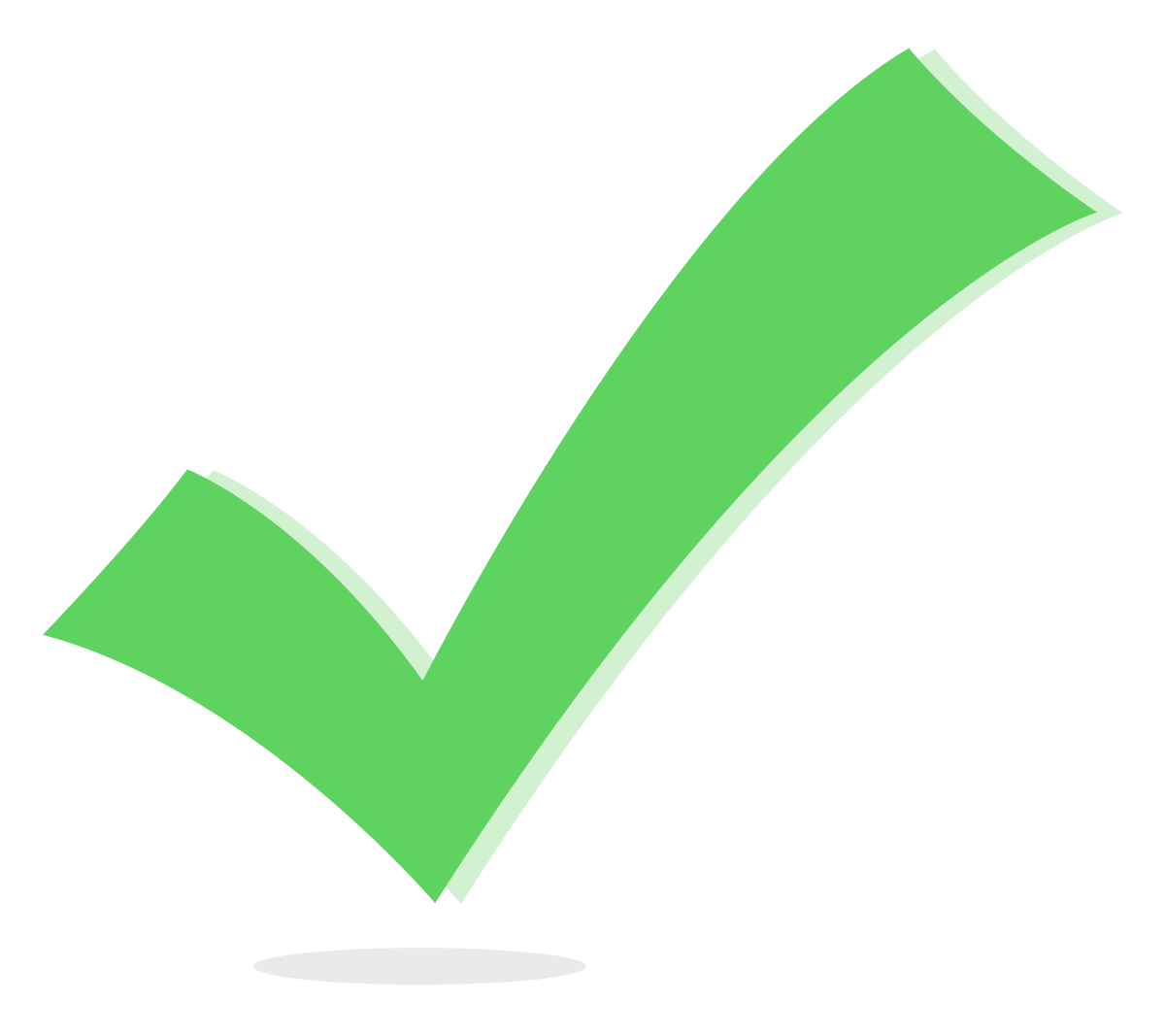 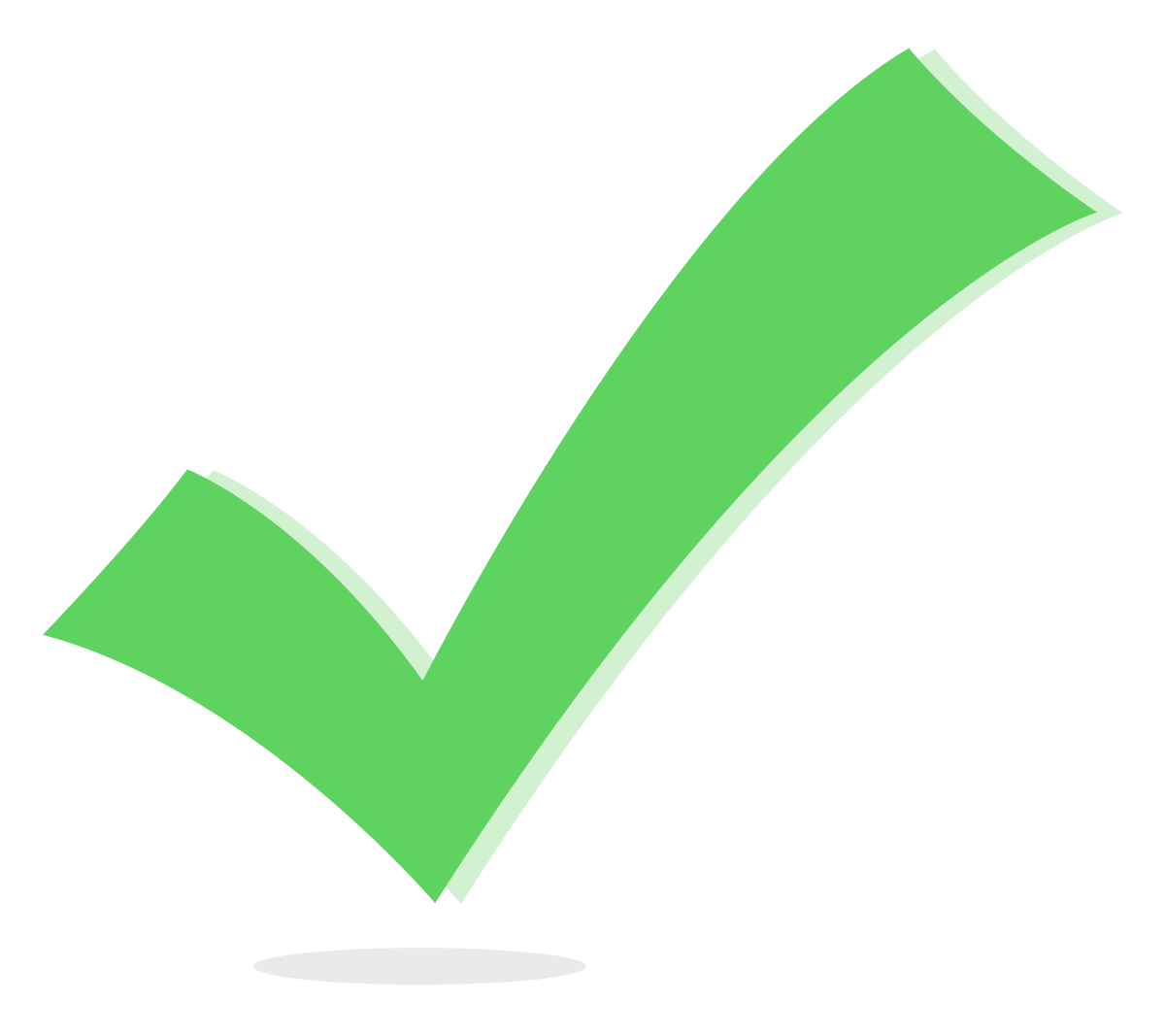 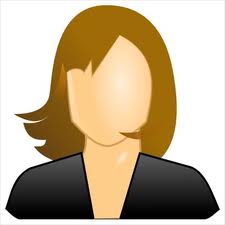 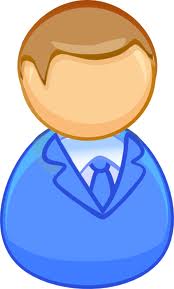 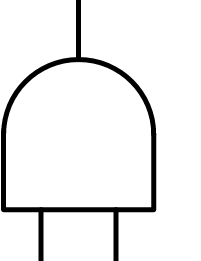 X
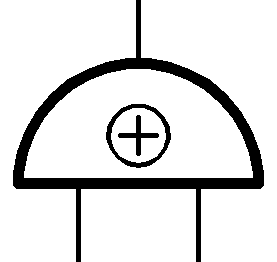 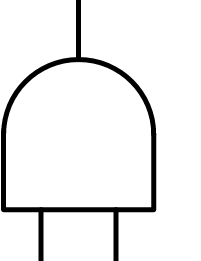 +
X
Security: Intuition (ss-AND hybrid model)
Simulator for Alice’s view:
Output wire: need to know both Alice and Bob’s output shares.
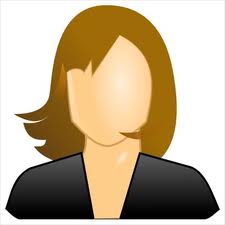 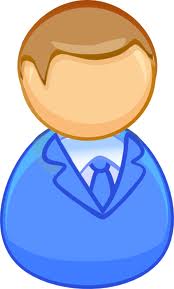 Simulator knows the function output, and can compute Bob’s output share given Alice’s output share.
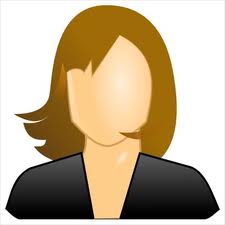 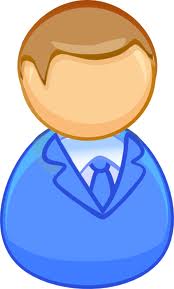 Secret-Shared AND protocol
Using the RSA trapdoor permutation.
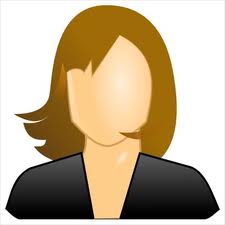 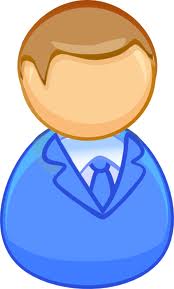 Secret-Shared AND protocol
Using the RSA trapdoor permutation.
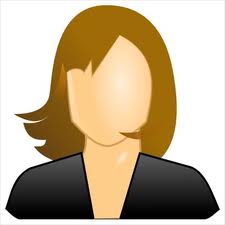 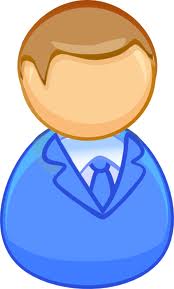 Exercise: Construct simulators for Alice and Bob.
In summary: Secure 2PC from OT
Theorem [Goldreich-Micali-Wigderson’87]: Assuming OT exists, there is a protocol that solves any two-party computation problem against semi-honest adversaries.
In fact, GMW does more:
Theorem [Goldreich-Micali-Wigderson’87]: Assuming OT exists, there is a protocol that solves any multi-party computation problem against semi-honest adversaries.
MPC Outline
Secret-sharing Invariant: For each wire of the circuit, the n parties have a bit each, whose XOR is the value at the wire.
Base case: input wires.
AND gate: given input shares as above, compute the shares of the output of the XOR gate:
Exercise!
Security against Malicious (Active)Adversaries
Secure Two-Party Comp: New Def
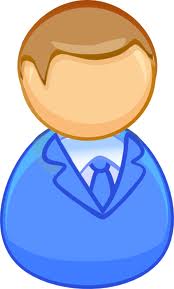 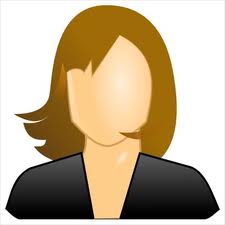 Alice
Bob
i.e. the joint distribution of the view and the output is correct
Counterexample
Protocol:
Is this secure?
Secure acc. to old def, insecure acc. to new def.
Ergo, old def is insufficient.
Malicious Parties: Issues to Handle
1. Input (In)dependence: A malicious Alice could choose her input to depend on Bob’s, something she cannot do in the ideal world.
2. Randomness: A malicious Bob could choose his “random string” in the protocol the way she wants, something she cannot do in the ideal world.
unavoidable
3. (Un)fairness: A malicious party could block the honest party from learning the output, while learning it herself.
4. Deviate from Other Protocol Instructions.
New (Less) Ideal Model
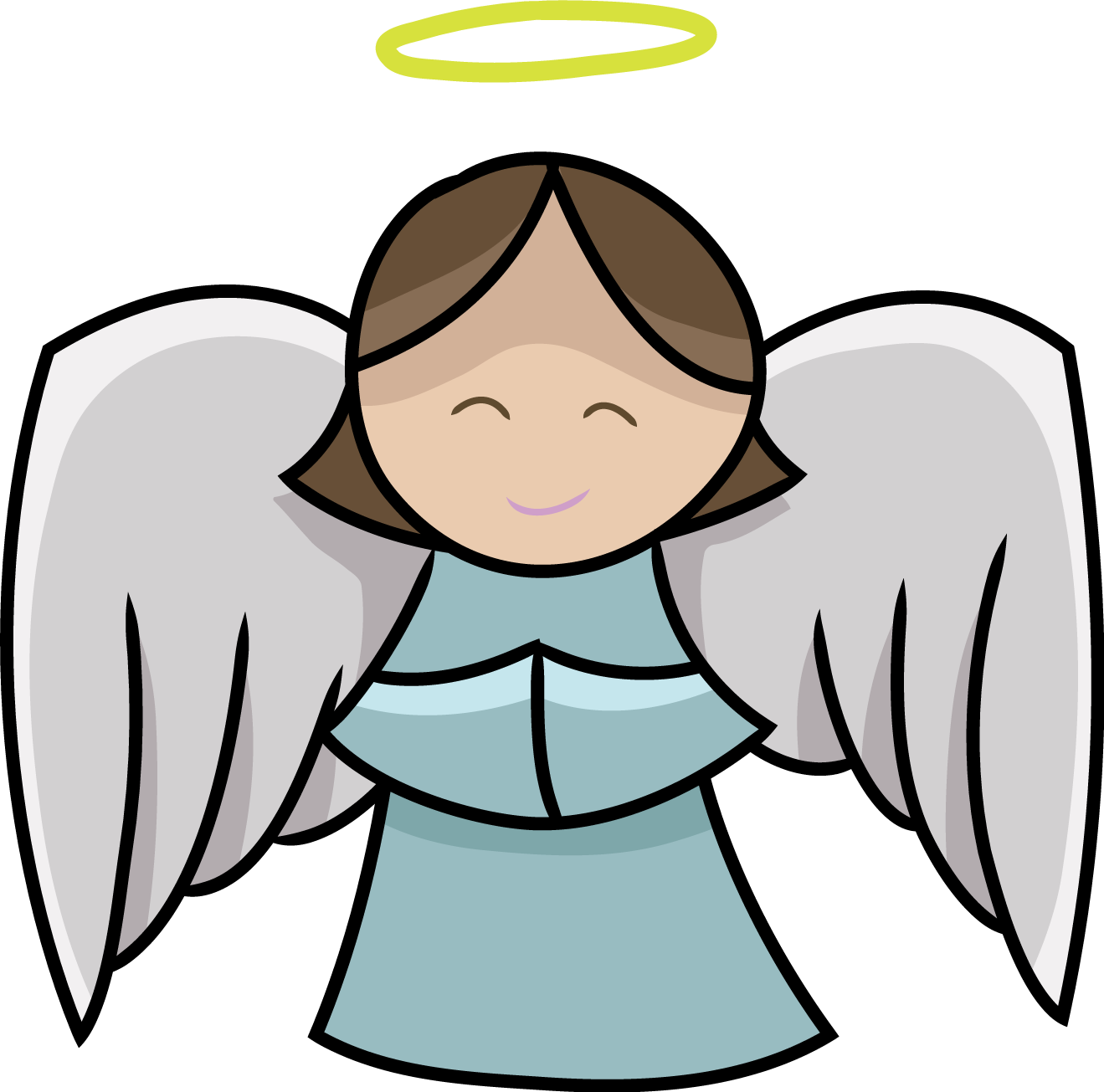 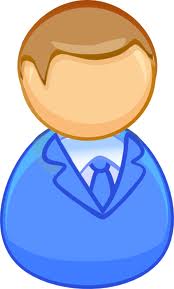 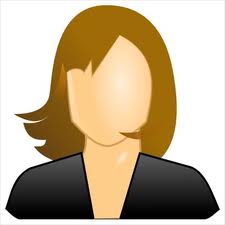 The “GMW Compiler”
Theorem [Goldreich-Micali-Wigderson’87]: Assuming one-way functions exist, there is a general way to transform any semi-honest secure protocol computing a (possibly randomized) function F into a maliciously secure protocol for F.
Input Independence
1. Input (In)dependence: A malicious party could choose her input to depend on Bob’s, something she cannot do in the ideal world.
Solution: Each party commits to their input in sequence, and provides a zero-knowledge proof of knowledge of the underlying input.
Solution: Coin-Tossing Protocol
2. Randomness: A malicious party could choose her “random string” in the protocol the way she wants, something she cannot do in the ideal world.
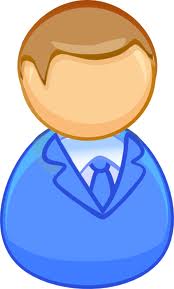 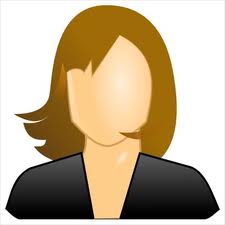 Zero Knowledge Proofs
4. Deviate from Other Protocol Instructions.
Optimizations
Optimization 1: Preprocessing OTs
Theorem: Given O(1) many random OT tuples, we can do OT with information-theoretic security, exchanging O(1) bits.
Optimization 2: OT Extension
Complexity of the 2-party solution
Number of rounds =  AND-depth of the circuit
Can be made into O(1) rounds: Yao’s garbled circuits